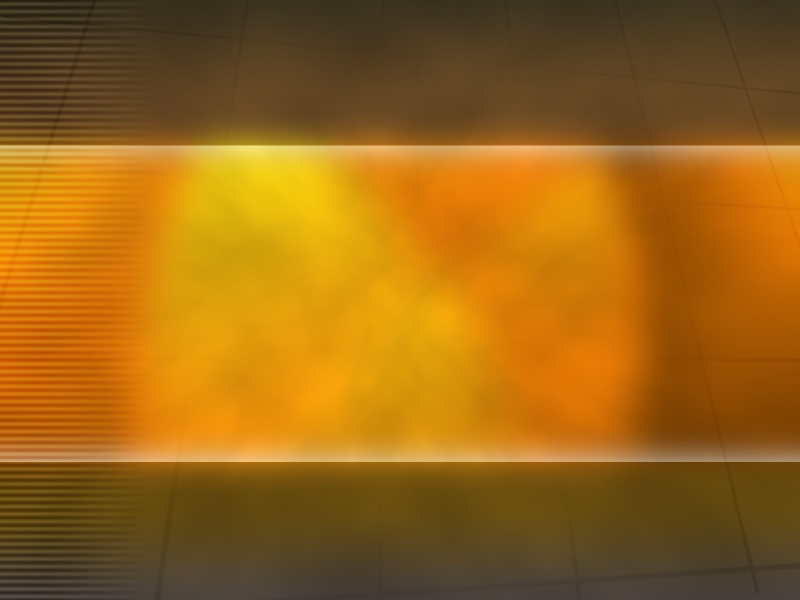 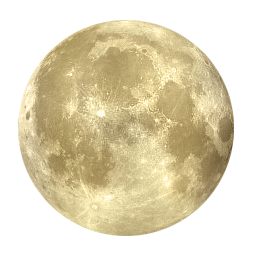 Jesus’ Departure Sermon
(John 14-17)
PART TWO
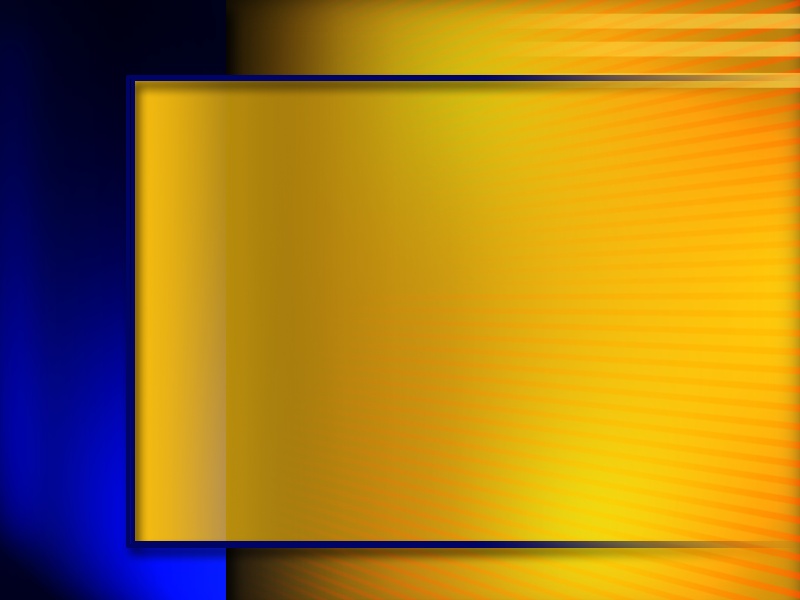 Major Themes
Jesus as an example of obedience to the Father (John 14:31; 15:10).
 Joshua 24:15-16
Romans 3:23
1 Peter 1:19
Philippians 2:8
Jesus as an example of love (John 15:12-13).
 Matthew 22:37, 39
Jesus as an example of suffering hatred and persecution (John 15:18-24).
Matt. 16:21-23; 17:22-23; 20:17-19
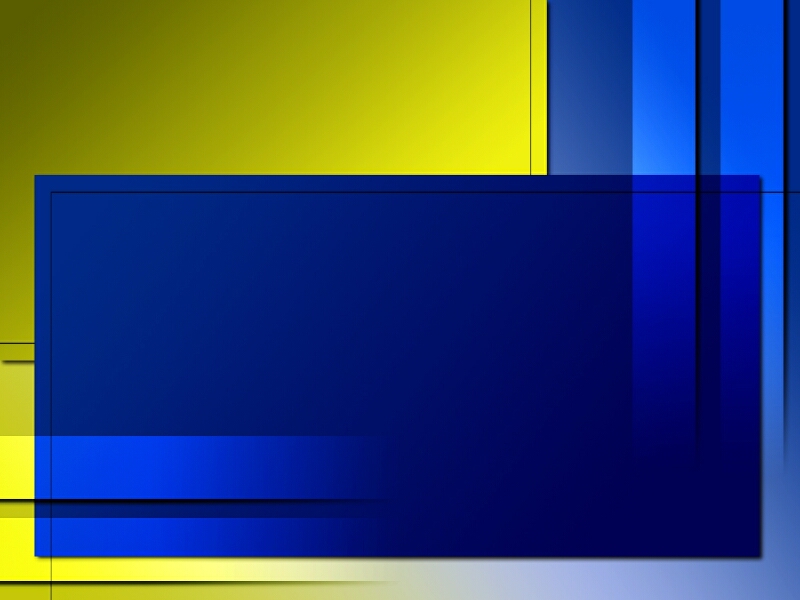 Jesus’ Departure Sermon (John 14-17)
III. Jesus’ Method of Preaching.
Demonstrating concern for the audience (John 14:1, 27).
Challenging the audience to think (John 14:4).  
Seeking to move the audience to belief (John 14:10-11).
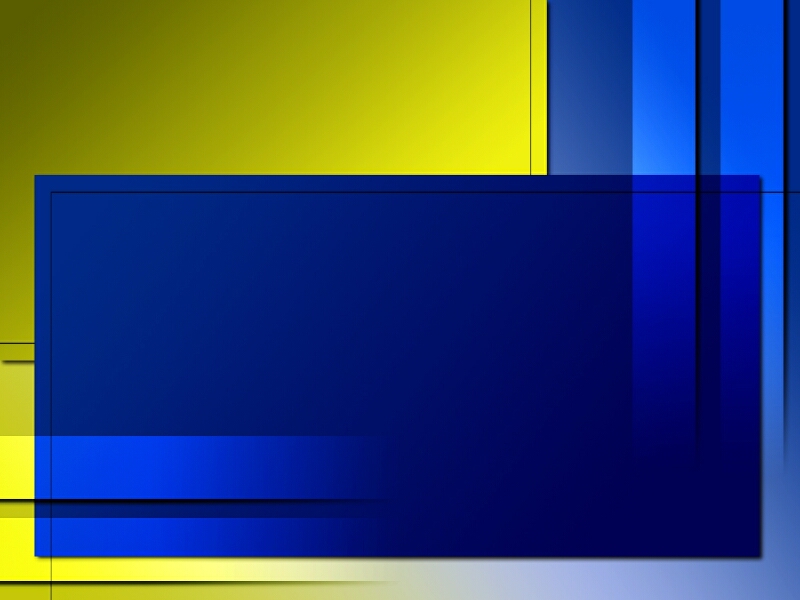 Jesus’ Departure Sermon (John 14-17)
III. Jesus’ Method of Preaching.
Illustrating the point with figures known to the audience (John 15:1-6; 16:21-22).
Seeking to connect with the audience (John 15:13-15).  
Preparing the audience for what it may face (John 15:18-24; 16:1-2).
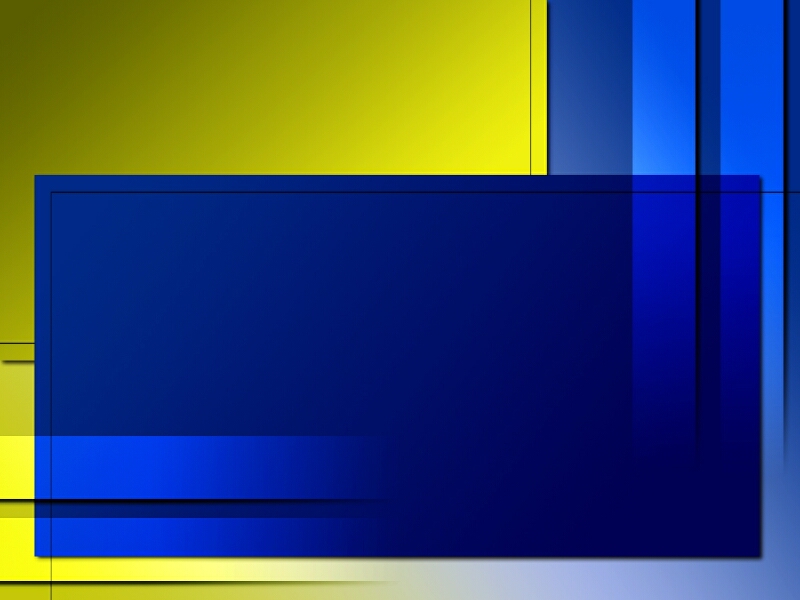 Jesus’ Departure Sermon (John 14-17)
III. Jesus’ Method of Preaching.
Reminding the audience of the message (John 14:29; 15:20; 16:4). 
Building to a climax (John 16:33).
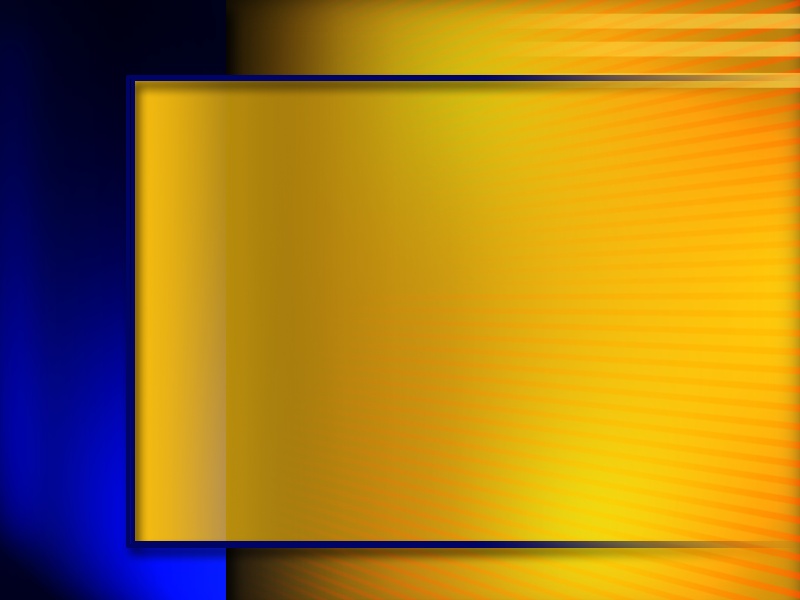 The Distinctiveness of Jesus’ Message
Jesus prays for unity (17:20-23).  
Jesus teaches the exclusiveness of coming to God through Him (14:6).  
Jesus teaches the necessity of abiding in Him (15:7-10). 
Jesus teaches that love for Him is demonstrated by obedience (14:15, 21, 23; 15:10). 
Jesus explains the work and coming of the Holy Spirit (14:16-17, 26; 15:25; 16:7-14). 
Jesus teaches the nature of indwelling (14:20, 23).